KNHS College Tour Wat gebeurt er in het paardenlichaam?
Leer zien en begrijpen hoe het paardenlichaam werkt om een betere ruiter of trainer te worden.

Gisella Bartels - Dierenfysiotherapeut


29 augustus 2024
versie 1.0  |  augustus 2024
Voor we beginnen
Ga thuis verder met deze kennis en inzichten. Volg de online cursus FIT TO COMPETE en gebruik kortingscode:
KNHS80
Doe vanavond actief mee en stel je vraag via Whatsapp op:
06 29 39 51 64
Introductie
Gisella Bartels-Bartels Horse & Health Instituut
Dierenfysiotherapeut sinds 2004
Behandeling/begeleiding van (top)sportpaarden
Het verzorgen van opleidingen en cursussen:
Jaaropleiding tot sportmasseur voor paarden
Cursus voeding
Themadagen
Online cursus FIT TO COMPETE
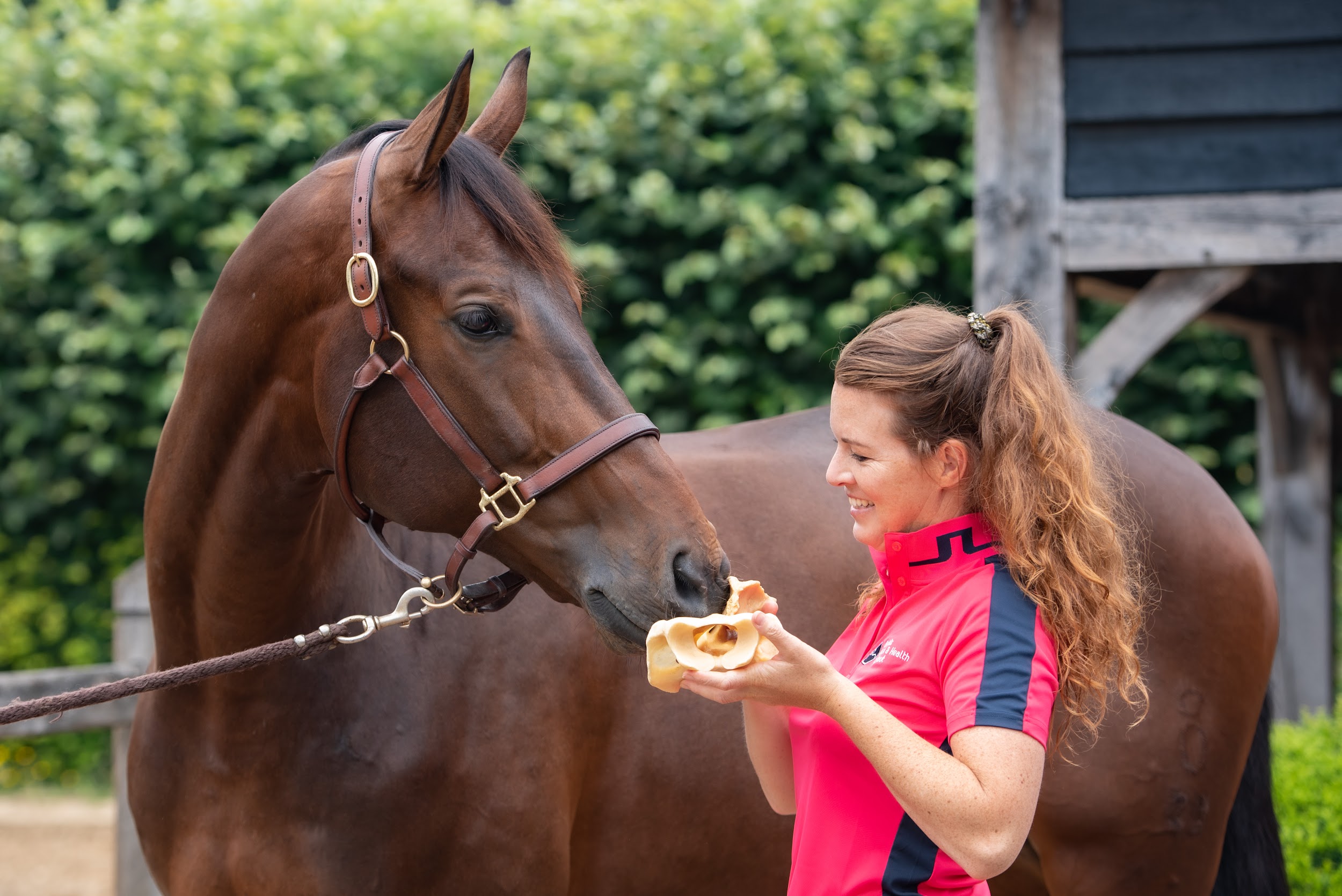 Vandaag staat het paardenlichaam centraal
Quote: ‘Ik werk volgens …..systeem’

Maar: eigenlijk zou het paard altijd belangrijker moeten zijn dan het systeem

Het doel van training: een paard sterker maken, leniger maken, zijn balans en coördinatie verbeteren en dit alles met behoud van welzijn en plezier. (Dressuur)oefeningen zijn dus meer een middel dan een doel! Ze zijn daarom ook bruikbaar in iedere discipline.

Daarvoor is kennis van het paardenlichaam nodig. Met die kennis als basis is rijtechniek pas echt functioneel.
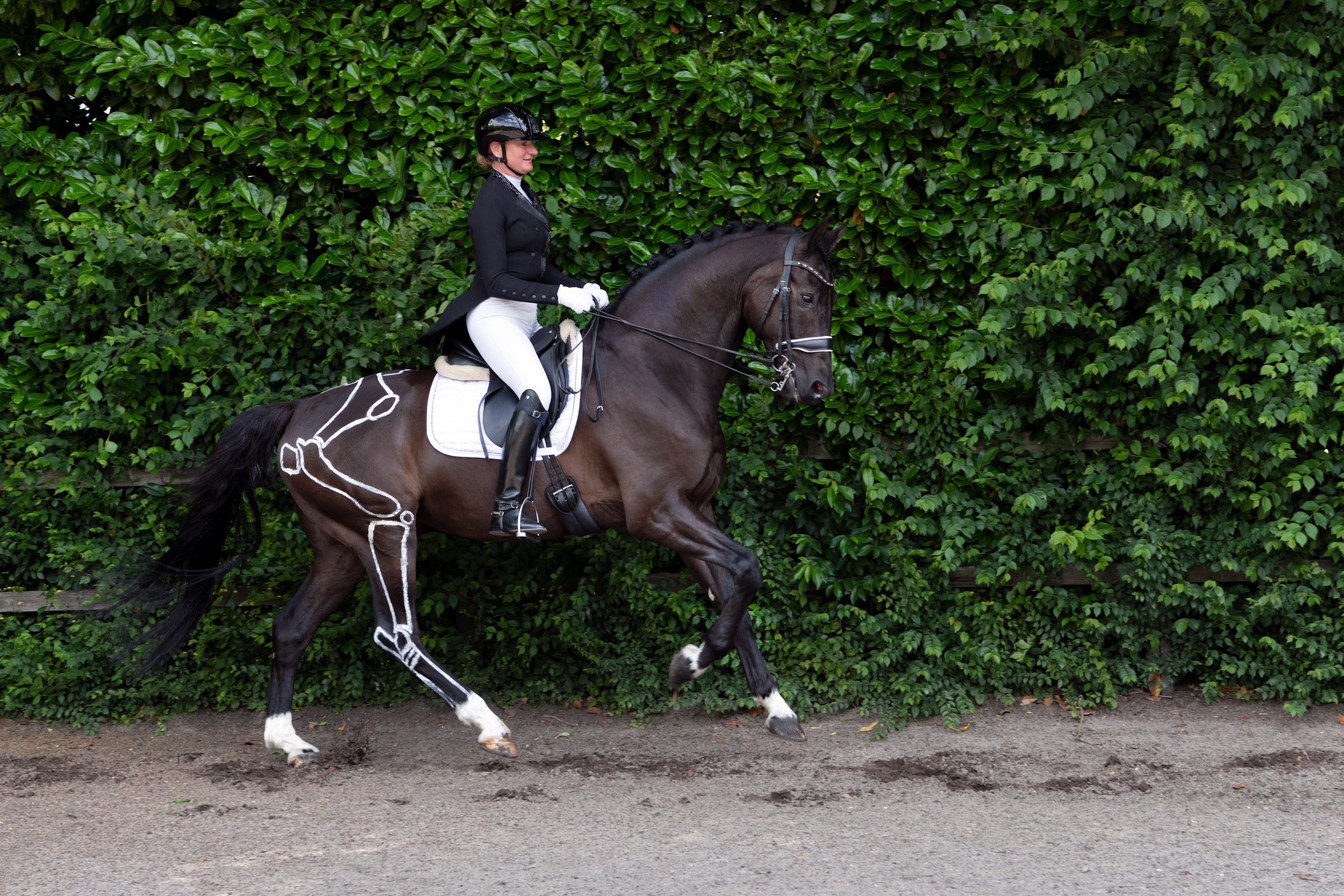 Voorwaarden voor training
Paard
Fysiek. Controleer dit regelmatig, ken de gezondheid van je paard. 
Hoeven, benen, spieren, wervelkolom, hart, longen.
Mentaal.

Je kunt zelf leren observeren en palperen om in een eerder stadium bijzonderheden te constateren.
.
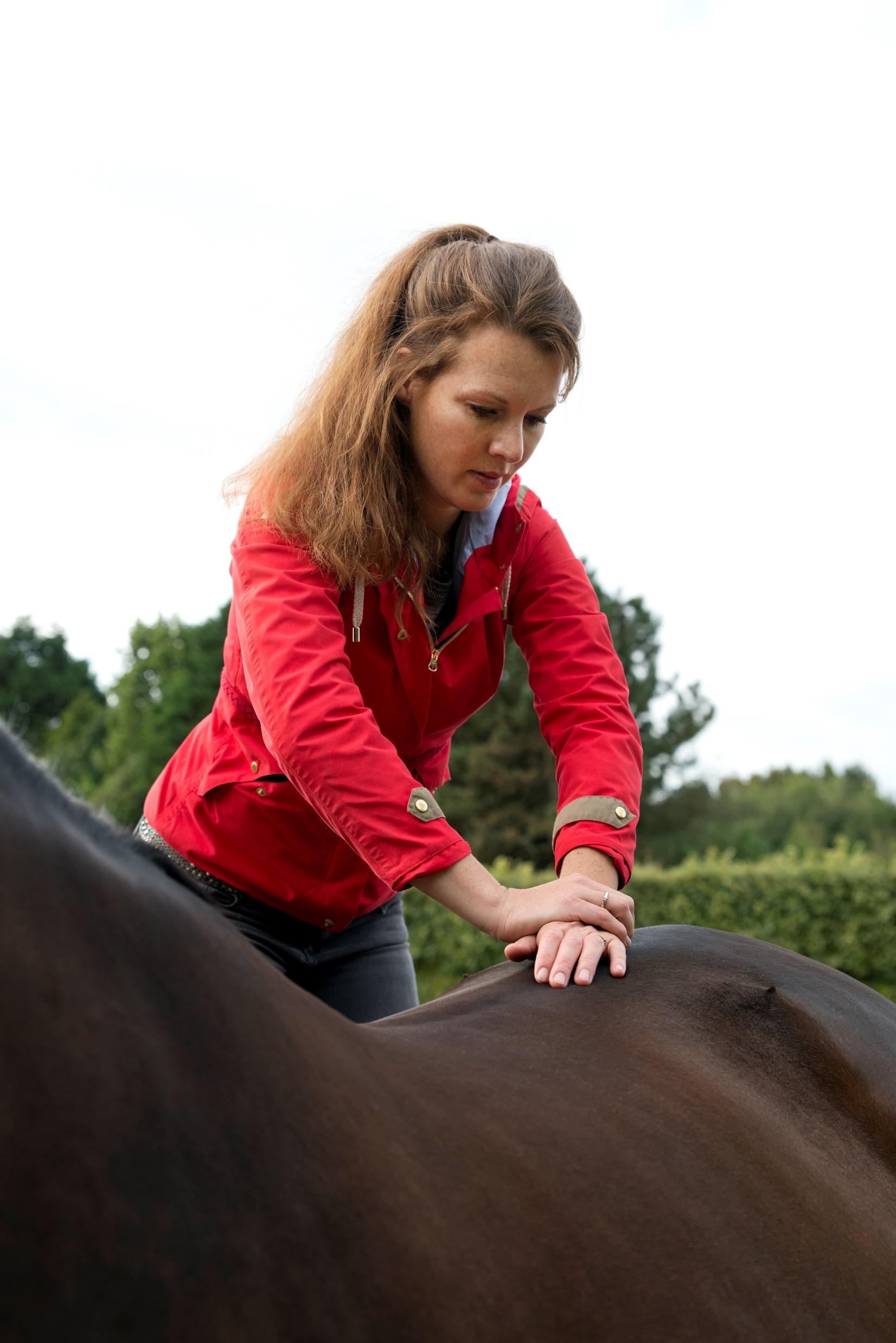 5
copyright Bartels Horse & Health Instituut 2017
Voorwaarden voor training
Ruiter
Fysiek fit: conditie, gewicht, kracht, lenigheid, coördinatie, symmetrie, balans.
Mentaal in balans.
Kennis! Wat ga je doen, hoe ga je dat doen en waarom? Onderbouwing! Kennis van: paardenlichaam, trainingsprincipes, rijtechnische principes, leervermogen en gedrag van het paard.
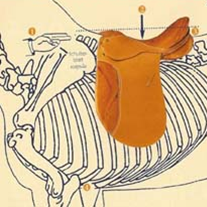 Andere factoren
Tuigage: goed passend zadel, hoofdstel, bit, evt. beenbescherming.
Bodem.
Omgeving.
Instructie: passend voor ruiter en paard.
Management
(Preventieve) fysieke begeleiding door dierenarts, fysiotherapeut, zadelpasser, hoefsmid, gebitsverzorger en meer
Voeding
Training
Huisvesting
Zelf leren observeren en palperen

Wat los je rijtechnisch op en waarvoor is ander ingrijpen noodzakelijk? Voorbeeld: onrustige aanleuning. Rijtechnisch op te lossen of toch halsartrose en/of synovitis die behandeld moet worden..? Bokken bij aangalopperen: fris of ergens last van?
Nu op naar de praktijk!
Paard bekijken op stand en in beweging
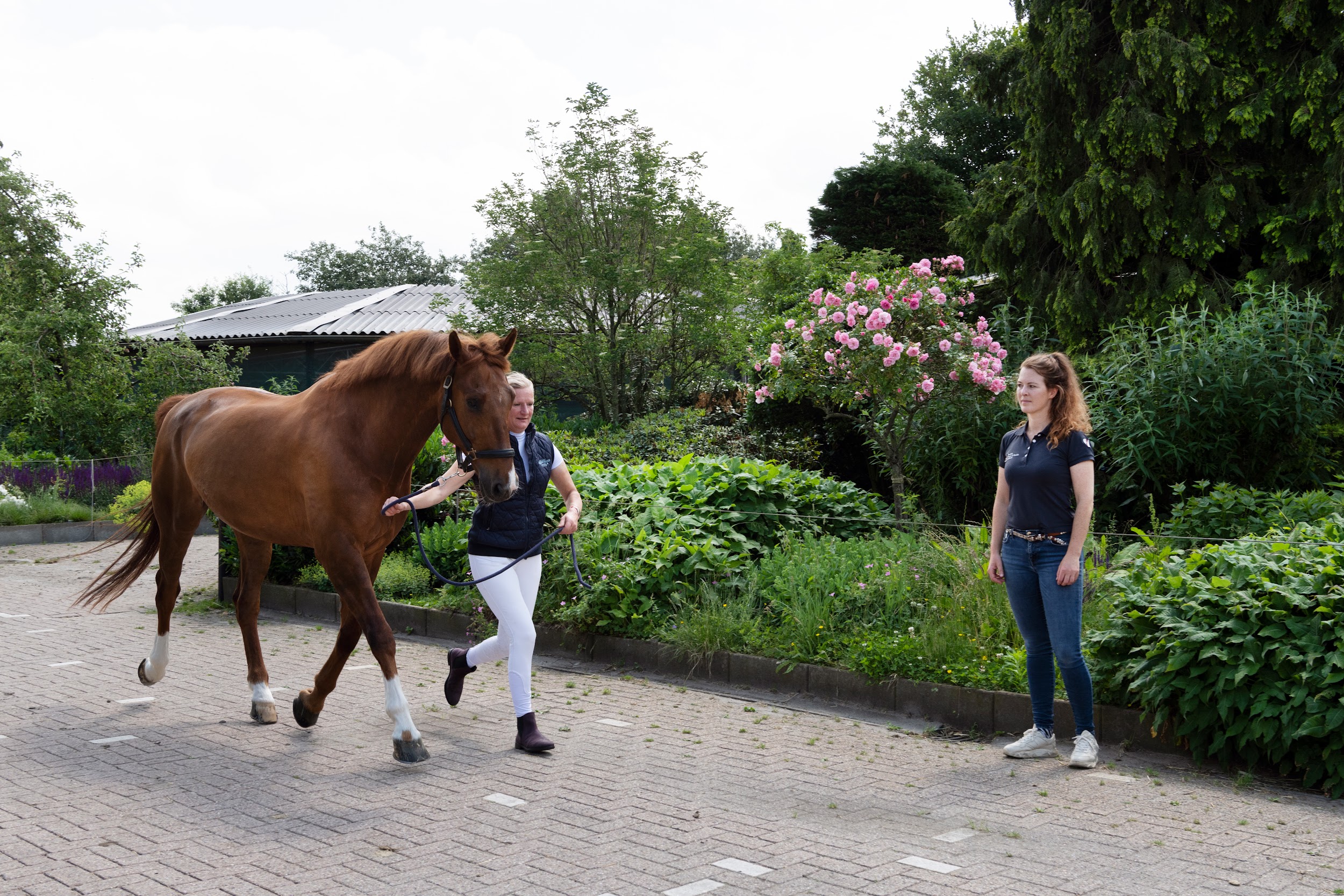 Paard 1: 4 jarige
Uncrowned van de Wolfshoeve 
(Millenium x Danone 1) 
FEI 4 jarigen
 Dominique D’Hoore - van der Horst - De Wolfshoeve
Paard 1: 4 jarige
Mag je wel op een vierjarige gaan zitten…?
Groeischijven
Wet van Wolff: vorm volgt functie, ofwel botten passen zich aan aan mechanische belasting
Doseren is het toverwoord
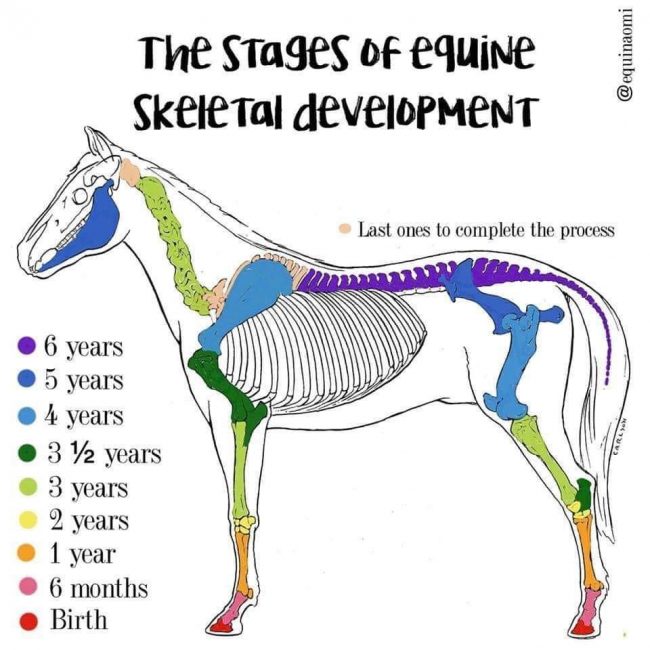 Bouw, werking en ligging spieren
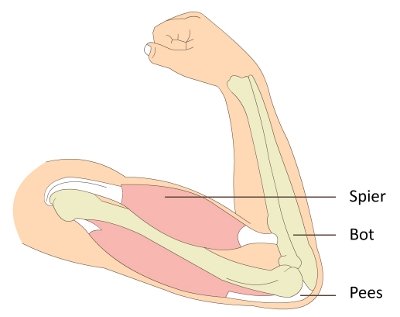 Bot, pees, spier, pees, bot. Een skeletspier loopt altijd over een (of meerdere) gewricht(en).
Verkorten, verlengen, statisch. Een contractie kost energie, passief langer worden niet.
Concentrisch, excentrisch en isometrische contracties.
Antagonisten: bijvoorbeeld biceps en triceps.
11
copyright Bartels Horse & Health Instituut 2017
Twee ‘systemen’ om de ruiter te dragen
Hals laten zakken
Onderlijn aanspannen
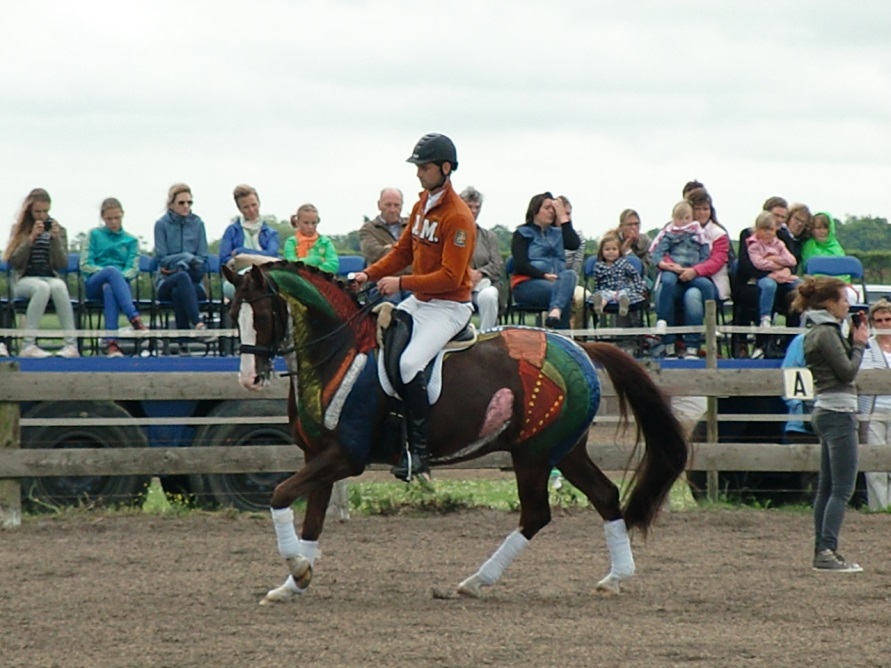 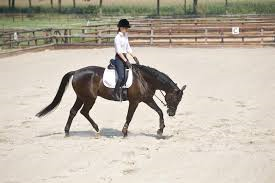 12
copyright Bartels Horse & Health Instituut 2017
Training vs. scholing
Training: het regelmatig systematisch toedienen van prikkels om de prestatie te verhogen. 

Hulp ruiter - reactie paard - prikkel lichaam paard.

Alleen dan fysieke verbetering paard: kracht, lenigheid, coördinatie, uithoudingsvermogen, etc.
Scholing: Het creëren van bepaalde stimulus - respons reacties. 

Voorbeeld: twee benen kuitdruk op singel - voorwaarts gaan paard.

Alleen mogelijk bij onafhankelijke zit ruiter en consequent maar eerlijke reactie ruiter!!


Training vs scholing: botst soms….
13
copyright Bartels Horse & Health Instituut 2017
Paard 2: 6 jarige
Nickname van de Wolfshoeve 
(Hexagon’s Double Dutch x Blue Hors Don Schufro) 
Z2/ZZ-licht
Brecht D’Hoore - De Wolfshoeve
Bouw, werking en ligging spieren
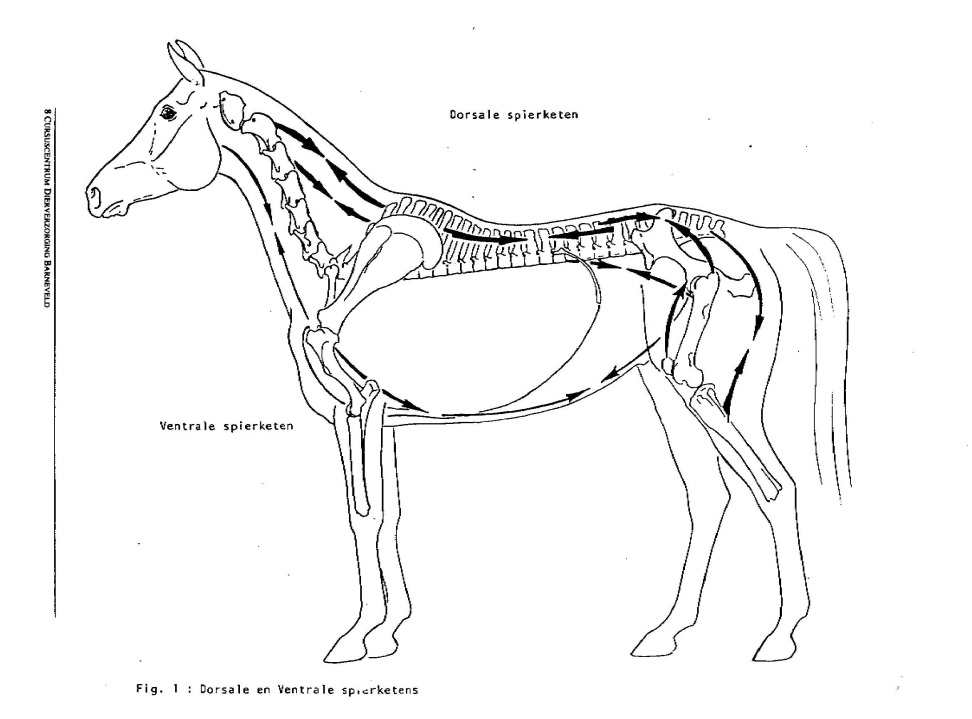 Bovenlijn, onderlijn principe:	
Onderste halsspieren, borstspieren, buikspieren.
Iliopsoas, achterbeenspieren, bilspieren.
Bovenste halsspieren, lange rugstrekkers, bilspieren, hamstrings.
15
copyright Bartels Horse & Health Instituut 2017
Biomechanica
Relevantie loodlijn…
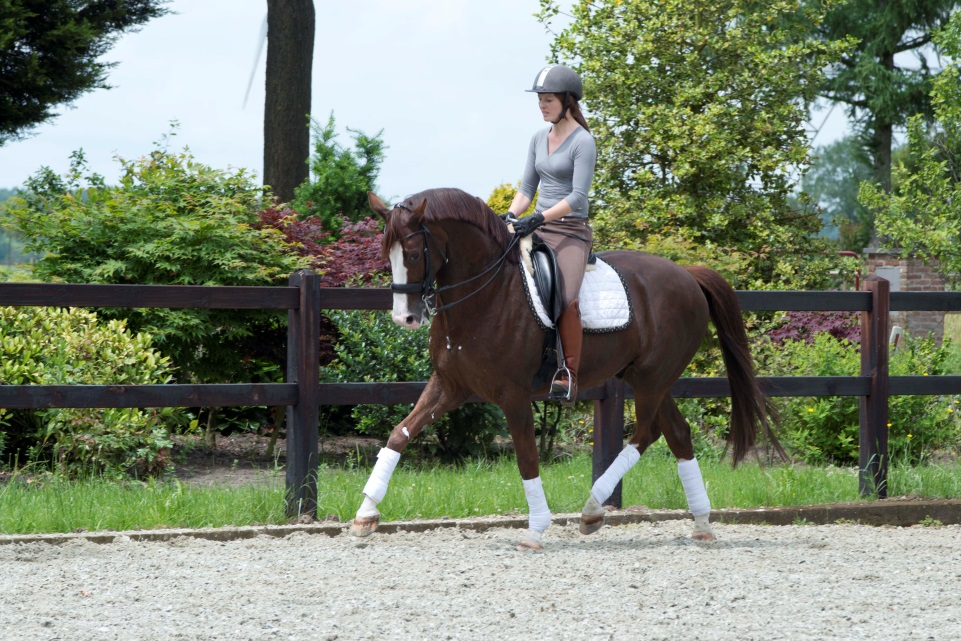 Let op: onder bandages kan de temperatuur te hoog oplopen. Dit kan het risico op blessures vergroten. Natuurlijk gaat het ook vaak goed, maar er zijn betere opties.
17
copyright Bartels Horse & Health Instituut 2017
Paard 3: Springpaard
Paradise de la Vita WM 
(Harley VDL x Nabab de Reve) 
6 jaar, 1.30m springen
Wesley Mulder - Wesley Mulder Equestrian

Ook nu geldt: (dressuur)oefeningen zijn een middel.

Zeer functioneel:
Dressuurmatige training voor het springpaard
Springen of cavalettiwerk voor een dressuurpaard.
Motoriek, coördinatie en balans
Hersenen

Ruggenmerg

Spieren (ook de kleine stabilisatoren)

Zenuwen

Leerproces en bewustwording van het eigen lichaam
19
copyright Bartels Horse & Health Instituut 2017
Pectorale draagband
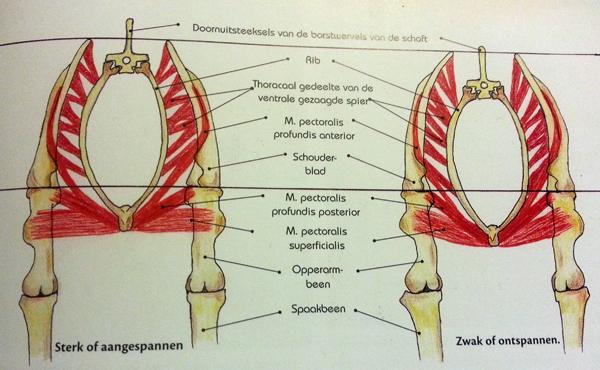 Uit: Hoe beweegt uw paard
Paard 4 en 5: dressuurpaarden Lichte Tour
Khaleesi van de Wolfshoeve 
(Danone 1 x Future), 9 jaar, PSG/Intermediaire I
Brecht D’Hoore

Kenzo 
(De Niro x Jazz), Internationaal Lichte Tour, training naar Intermediare II
Dominique D’Hoore - van der Horst
Supercompensatie
Belasting en belastbaarheid
Sterker maken vs overtraining
Blessure preventie
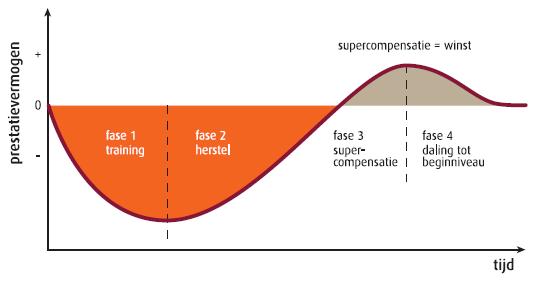 22
copyright Bartels Horse & Health Instituut 2017
Twee systemen om de ruiter te dragen
Hals laten zakken
Onderlijn aanspannen
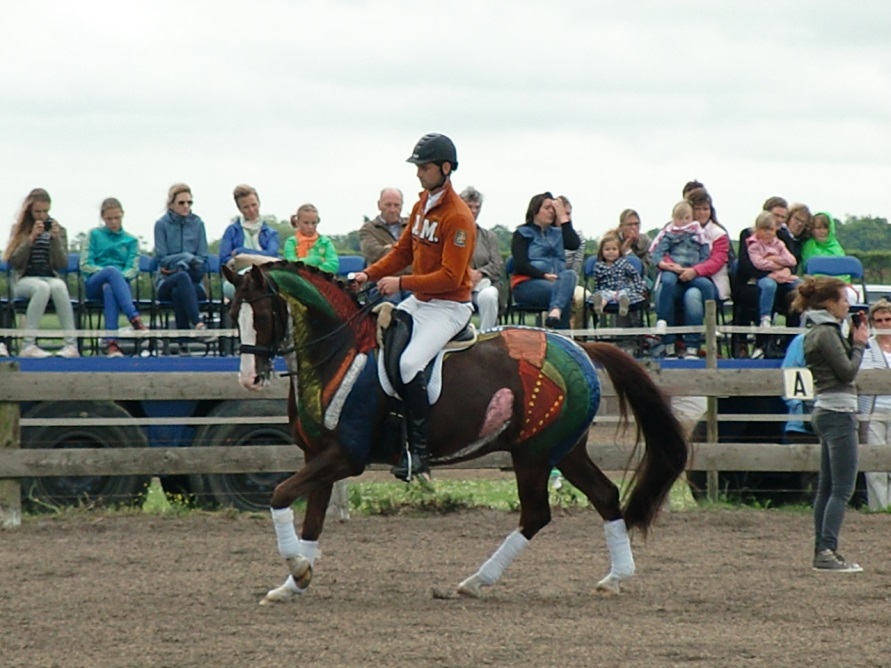 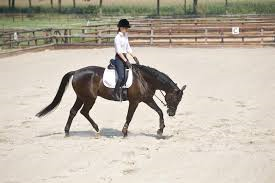 23
copyright Bartels Horse & Health Instituut 2017
Paard 6: Grand Prix
Berato  
(Showtime x Erato), 18 jaar voorheen Grand Prix 
nu Lichte Tour
Karen Nijvelt - Stal Belvedere
Het scala
Scala van de opleiding vs trainingsleer en biomechanica
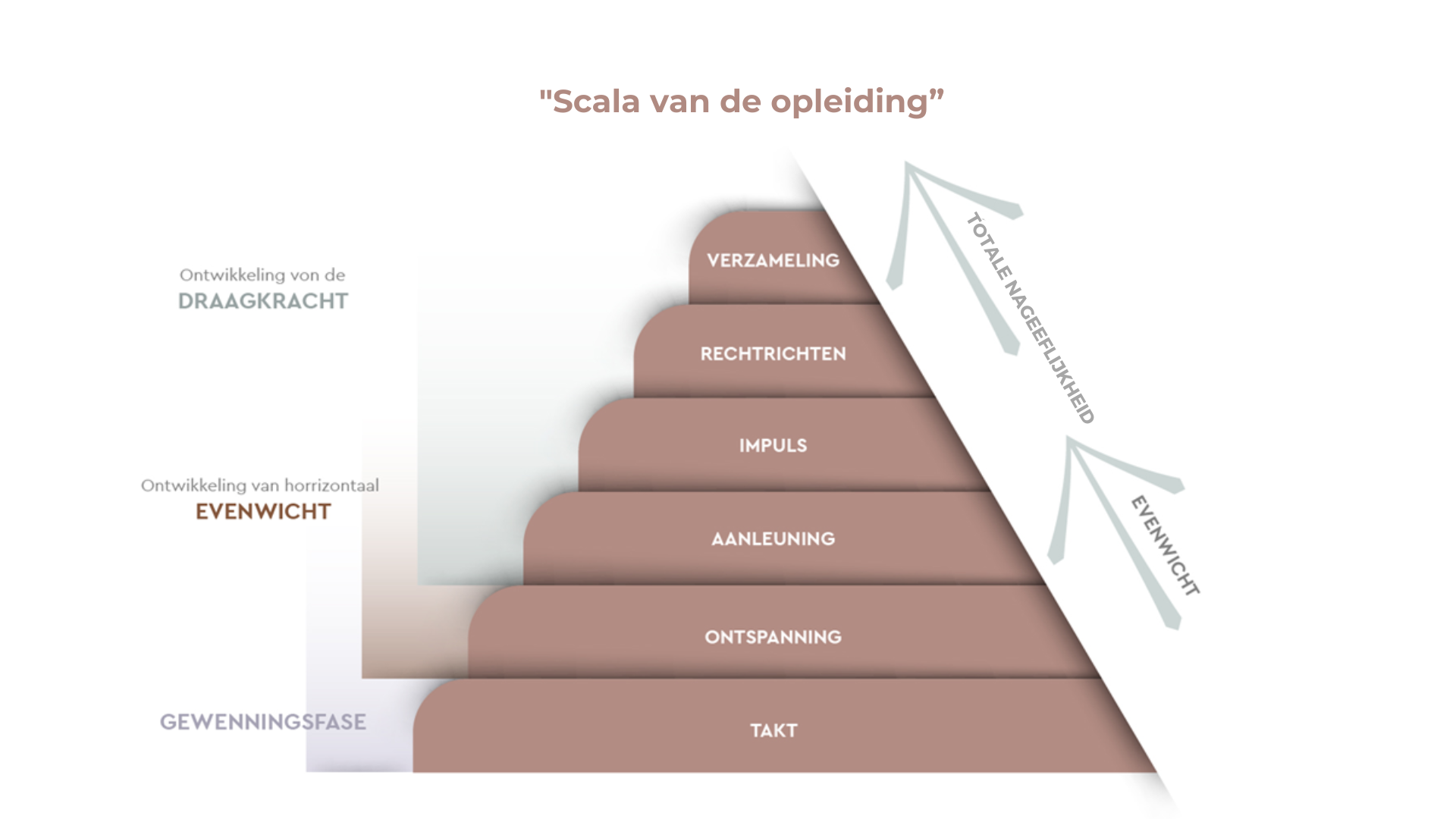 Vragen
Vragen?
26
copyright Bartels Horse & Health Instituut 2017
Met dank aan:
KNHS
Team Belvedere, Karen Nijvelt
Wesley Mulder Equestrian
Team de Wolfshoeve, Brecht D’Hoore
Schilderteam en alle andere vrijwilligers
Jullie als enthousiast publiek, dank voor jullie komst!

Meer leren? Ga naar www.bartelsinstituut.nl of scan de QR code.
De code KNHS80 is geldig tot 5 september en geeft je 80 euro korting, waardoor je 199,95 betaalt in plaats van 279,95 voor de driedelige cursus!

Volg ons op Instagram en Facebook: Bartels Instituut
27
copyright Bartels Horse & Health Instituut 2017
www.bartelsinstituut.nl
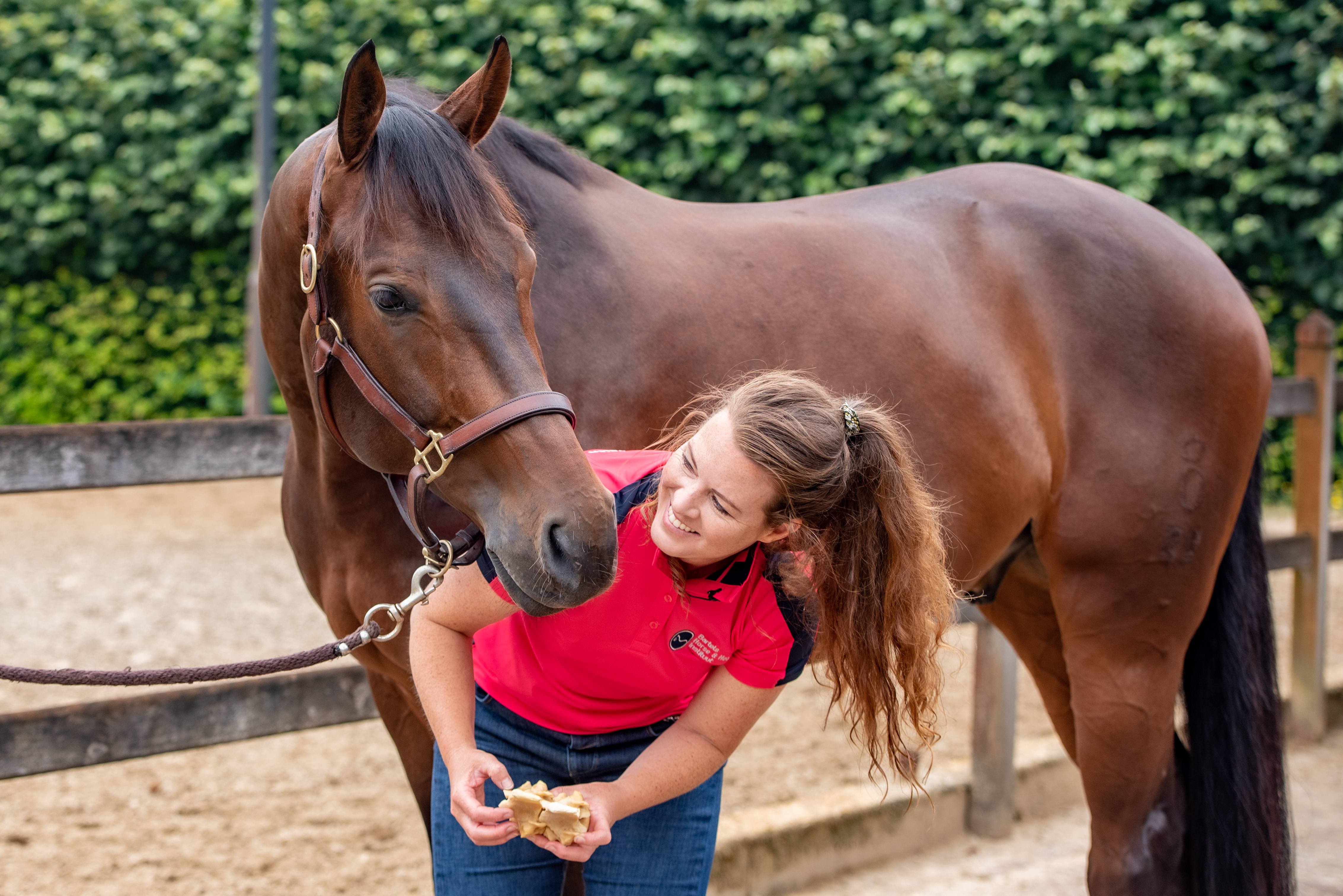 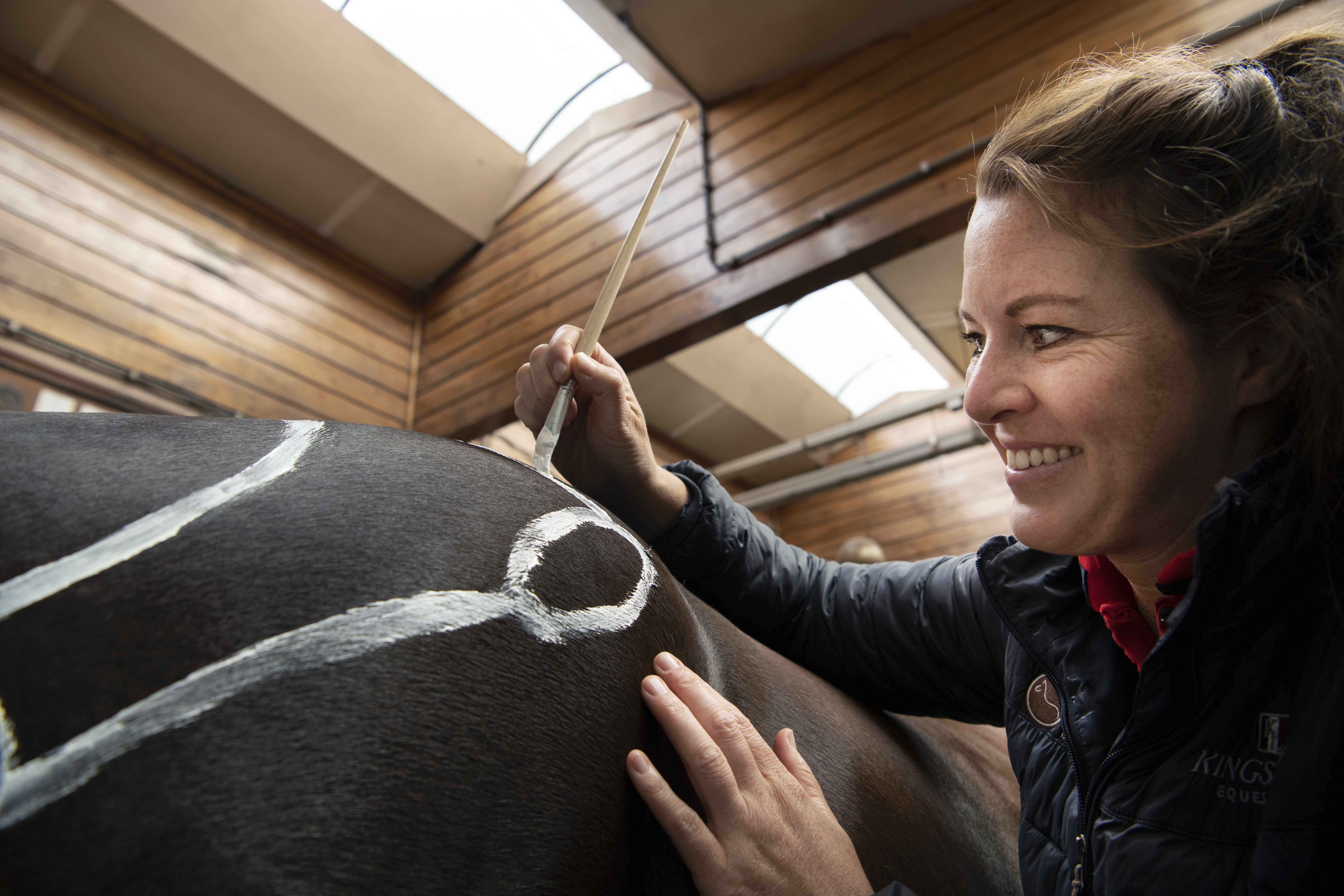